Ressources R2.03 : Ressources Humaines
Nous allons commencer par étudier la

LA FORMATION PROFESSIONNELLE EN ENTREPRISE
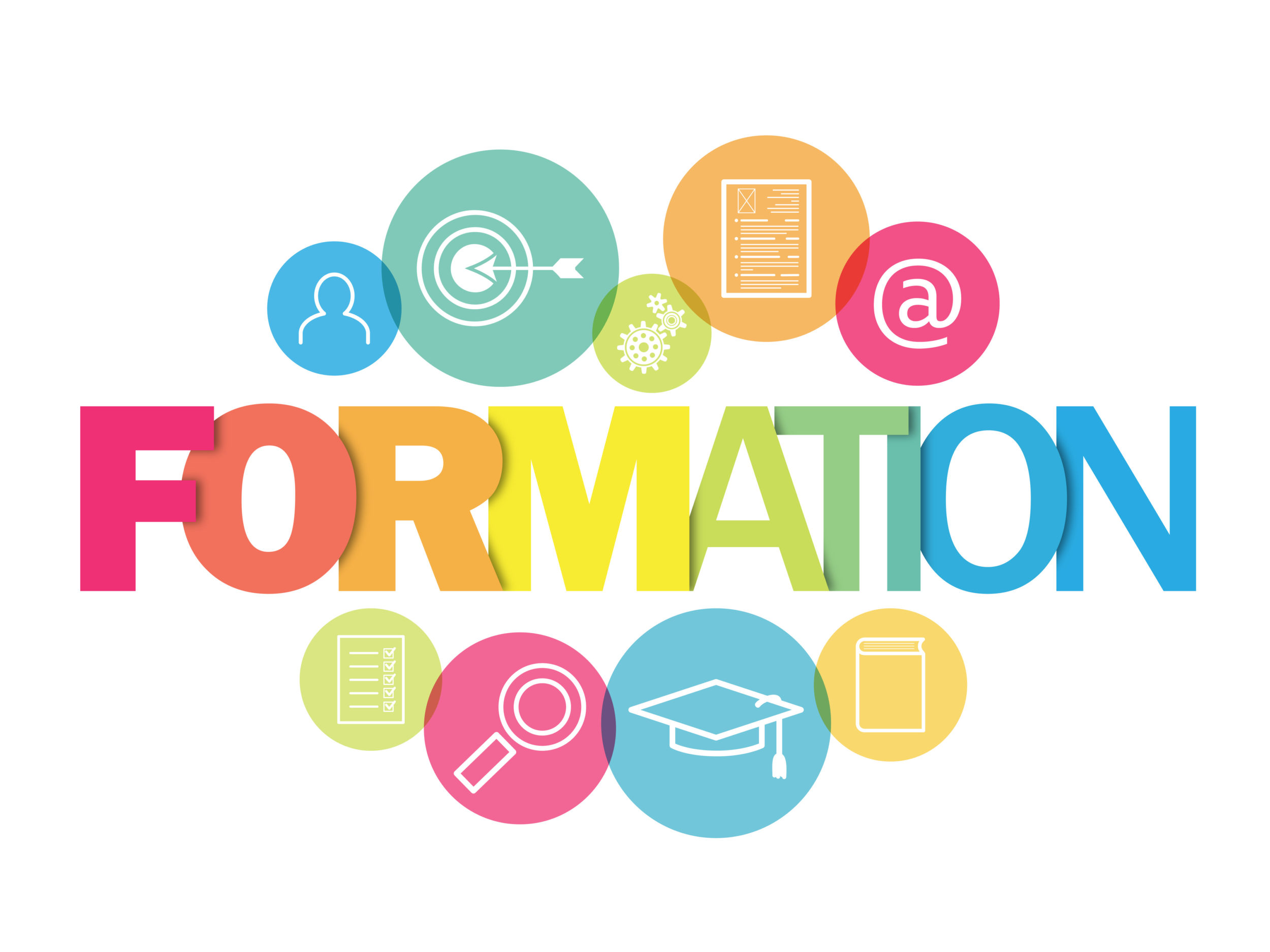 LA FORMATION PROFESSIONNELLE EN ENTREPRISE, c’est quoi ?https://youtu.be/5kr0doePiwI
Définition de La FORMATION en Entreprise
La formation en entreprise est l’ensemble des actions de formation professionnelle continue qui visent à développer les compétences des salariés, à les adapter aux évolutions des métiers, à les accompagner dans leur parcours professionnel et à renforcer leur employabilité. 
La formation en entreprise est un levier stratégique pour les organisations, car elle leur permet de :
Répondre aux besoins actuels et futurs de leurs activités
Améliorer la qualité, la productivité et l’innovation
Fidéliser et motiver leurs collaborateurs
Valoriser leur image et leur responsabilité sociale
Définition de La FORMATION en Entreprise
La formation en entreprise est également un droit et un devoir pour les salariés, car elle leur permet de :
Acquérir de nouvelles connaissances et compétences
Évoluer dans leur fonction ou changer de métier
S’adapter aux changements technologiques et organisationnels
Renforcer leur employabilité et leur mobilité
La formation en entreprise est donc un enjeu majeur pour le développement économique et social du pays.
 Cependant, elle est aussi confrontée à de nombreux défis, liés aux évolutions légales et réglementaires, aux mutations du marché du travail, aux attentes des salariés et aux contraintes des entreprises. 
C’est pourquoi il est essentiel de connaître les principes, les modalités et les outils de la gestion de la formation en entreprise, afin de la rendre efficace, pertinente et adaptée aux besoins de chacun.
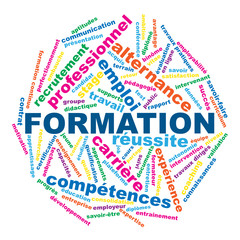 La FORMATION professionnelle continue en Entreprise
La formation professionnelle continue est régie par un cadre légal et réglementaire qui évolue régulièrement, afin de s’adapter aux besoins du marché du travail, aux attentes des salariés et aux contraintes des entreprises. 
Ces évolutions légales et réglementaires visent à rendre la formation professionnelle plus accessible, plus souple, plus personnalisée et plus efficace, en favorisant l’initiative des salariés et en responsabilisant les employeurs.
Quelques évolutions règlementaires
La loi du 5 mars 2014 relative à la formation professionnelle, à l’emploi et à la démocratie sociale, qui a créé le Compte Personnel de Formation (CPF), le Conseil en Évolution Professionnelle (CEP) et le Compte Personnel d’Activité (CPA), et qui a réformé le financement de la formation professionnelle.
La loi du 5 septembre 2018 pour la liberté de choisir son avenir professionnel, qui a modifié les modalités d’accès et d’utilisation du CPF, qui a simplifié les dispositifs de l’alternance, qui a renforcé les obligations de l’employeur en matière de formation et qui a transformé les organismes paritaires collecteurs agréés (OPCA) en opérateurs de compétences (OPCO).
La loi du 6 août 2019 de transformation de la fonction publique, qui a étendu le CPF aux agents publics, qui a créé le CPF de transition professionnelle et qui a instauré le bilan à 6 ans et l’abondement correctif pour les salariés du privé.
La loi du 14 décembre 2020 de financement de la sécurité sociale pour 2021, qui a prolongé les mesures exceptionnelles prises dans le cadre de la crise sanitaire, telles que le Fonds National de l’Emploi Formation (FNE-Formation), le dispositif d’Activité Partielle de Longue Durée (APLD) et le Plan de Relance de l’Apprentissage.
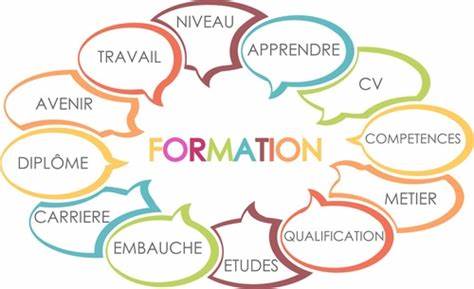 Les acteurs de la formation professionnelle
LES SALARIÉS
En ce qui concerne les salariés, il existe différents programmes leur permettant de suivre une formation :

Le plan de formation : il s'agit d'un plan mis en place par les ressources humaines ou les responsables formation d'une entreprise permettant à ses salariés de suivre une formation sur leur temps de travail tout en étant rémunérés. Le plan de formation est annuel. Nous ferons un point en particulier sur le plan de formation.

Le CPF (Compte Personnel de Formation) : il permet à toute personne active, dès son entrée sur le marché du travail et jusqu’à la date à laquelle elle fait valoir l’ensemble de ses droits à la retraite, d’acquérir des droits à la formation mobilisables tout au long de sa vie professionnelle. L’ambition du compte personnel de formation (CPF) est ainsi de contribuer, à l’initiative de la personne elle-même, au maintien de l’employabilité et à la sécurisation du parcours professionnel. Depuis 2020, les salariés ayant effectué une durée de travail supérieure ou égale à la moitié de la durée légale ou conventionnelle du travail sur l’ensemble de l’année 2019 bénéficient de 500 euros par an pour se former (plafonné jusqu’à 5 000 euros).
 https://youtu.be/6Jkotd6dCpw
LES SALARIÉS
Le contrat de professionnalisation : c’est un contrat de travail conclu entre un employeur et un salarié. Le contrat de professionnalisation peut être conclu dans le cadre d’un contrat à durée déterminée ou dans le cadre d’un CDI. Il permet l’acquisition – dans le cadre de la formation continue – d’une qualification professionnelle (diplôme, titre, certificat de qualification professionnelle…) reconnue par l’État et/ou la branche professionnelle. L’objectif est l’insertion ou le retour à l’emploi des jeunes et des adultes. Il peut concerner des :
Jeunes âgés de 16 à 25 ans révolus afin de compléter leur formation initiale ;
Demandeurs d’emploi âgés de 26 ans et plus. 
Bénéficiaires du revenu de solidarité active (RSA), de l’allocation de solidarité spécifique (ASS) ou de l’allocation aux adultes handicapés (AAH) ;
Personnes ayant bénéficié d’un contrat aidé (contrat unique d’insertion - CUI).

Le PTP (Projet Transition Professionnelle) : Le PTP est un moyen de changer de vie en donnant aux salariés la liberté de choisir leur avenir professionnel. Formation financée, contrat de travail et salaire maintenus, parcours de formation individualisé… avec le PTP, tout est fait pour changer de métier en toute sécurité. Pour le salarié, quels que soient ses moyens financiers et son contrat de travail – CDI, CDD, intérimaire, intermittent du spectacle – c’est la possibilité d’accéder à la reconversion professionnelle sous réserve de répondre aux règles d’éligibilité parmi lesquelles figurent le respect d’une ancienneté professionnelle minimum et le choix d’une formation certifiante.
LES EMPLOYEURS
Les employeurs, qui sont les responsables et les financeurs de la formation. 
Ils doivent élaborer le plan de développement des compétences des salariés, doivent respecter leurs obligations légales et conventionnelles et doivent contribuer au financement de la formation. Ils peuvent également bénéficier d’aides publiques.
La CFP (Contribution à la Formation Professionnelle) :


La contribution à la formation professionnelle (CFP) finance les dispositifs d'accès à la formation continue des salariés et des demandeurs d'emploi. Elle est collectée par l'Urssaf via la déclaration sociale nominative (DSN). Le taux de cette contribution dépend de l'effectif de l'entreprise et du secteur d'activité.
Pour déterminer le taux applicable, il faut calculer l'effectif de l'entreprise.
LES EMPLOYEURS
Entreprises de moins de 11 salariés :
Le taux de la contribution légale à la formation professionnelle est de 0,55 % de la masse salariale brute.
Plus une contribution spécifique en cas d’emploi de salariés en CDD de 1% de la masse salariale versée aux CDD
Entreprises de plus de 11 salariés :
Le taux de la contribution légale à la formation professionnelle est de 1 % de la masse salariale brute.
Plus une contribution spécifique en cas d’emploi de salariés en CDD de 1% de la masse salariale versée aux CDD
Ces contributions sont versées aux OPCO, qui les redistribuent aux entreprises et aux salariés selon les dispositifs de formation.
LES ORGANISMES DE FORMATION
Les organismes de formation, qui sont les prestataires et les partenaires de la formation, doivent :

proposer des offres de formation adaptées aux besoins du marché, qui doivent 
respecter les critères de qualité et de certification 
s’inscrire sur la plateforme Mon Compte Formation 

Depuis le 1er janvier 2022, les organismes de formation doivent être titulaires de la certification Qualiopi pour bénéficier de fonds des financeurs mentionnés à l’article L.6316-1 du code du travail : les opérateurs de compétences, les associations Transitions Pro, l’Etat, les régions, la Caisse des dépôts et consignations, Pôle emploi et l’Agefiph.
LES OPERATEURS DE COMPÉTENCES(OPCO)
Quel est le rôle des opérateurs de compétences ?
LES OPCO ont pour mission :
 d’assurer le financement des contrats d’apprentissage et de professionnalisation, selon les niveaux de prise en charge fixés par les branches professionnelles (Une branche professionnelle regroupe les entreprises d’un même secteur d’activité et relevant d’un accord ou d’une convention collective) ;
 d’apporter un appui technique aux branches professionnelles pour :
établir la gestion prévisionnelle de l’emploi et des compétences (GPEC) ;
déterminer les niveaux de prise en charge des contrats d’apprentissage et des contrats de professionnalisation ;
les accompagner dans leur mission de certification (construction des référentiels de certification qui décrivent précisément les capacités, compétences et savoirs exigés pour l’obtention de la certification visée) ;
 d’assurer un service de proximité au bénéfice notamment des très petites, petites et moyennes entreprises, permettant :
d’améliorer l’information et l’accès des salariés de ces entreprises à la formation professionnelle ;
 d’accompagner ces entreprises dans l’analyse et la définition de leurs besoins en matière de formation professionnelle, notamment au regard des mutations économiques et techniques de leur secteur d’activité.
LES OPERATEURS DE COMPÉTENCES(OPCO)
Le regroupement des branches professionnelles autour d’un OPCO désigné, s’appuie sur les critères de cohérence des métiers et des compétences, de filières, d’enjeux communs de compétences, de formation, de mobilité, de services de proximité et de besoins des entreprises.
Près de 329 branches sont réparties dans 11 OPCO, au lieu des 20 OPCA qui existaient auparavant (11 avril 2019).
LES COMMISSIONS PARITAIRES INTERPROFESSIONNELLES REGIONALES (CPIR)
Créées par la loi du 5 septembre 2018 relatif à la liberté de choisir son avenir professionnel, les commissions paritaires interprofessionnelles dans chaque région (CPIR) se sont substituées aux Fongecif.
Elles sont agréées par l’État et sont composées de représentants des organisations syndicales de salariés et des organisations professionnelles d’employeurs représentatives au niveau national et interprofessionnel.

Modalités d’organisation et de fonctionnement :
Ces commissions, qui sont des instances régionales dotées de la personnalité morale, sont gérées par une association paritaire administrée par un conseil d’administration dont les règles d’organisation et de fonctionnement sont définies par un accord national interprofessionnel (ANI) conclu entre les organisations d’employeurs et de salariés.Cet ANI a proposé un changement d’appellation des commissions paritaires qui ont ainsi été renommées associations « Transitions Pro » (ATpro) suivi du nom de la région considérée.
Dix-huit associations paritaires Transitions Pro sont identifiées.
LES AUTRES ACTEURS…
Les autres acteurs, tels que les pouvoirs publics, les partenaires sociaux, les régions, les branches professionnelles, les organismes paritaires, les associations, etc., qui ont des rôles variés, tels que définir les politiques et les orientations de la formation, réguler et contrôler le système de formation, accompagner et orienter les salariés, etc.
LE FINANCEMENT DE LA FORMATION PROFESSIONNELLE
Les contributions des entreprises, qui sont obligatoires et qui représentent une part du chiffre d’affaires ou de la masse salariale, selon la taille de l’entreprise. Ces contributions sont versées aux OPCO, qui les redistribuent aux entreprises et aux salariés selon les dispositifs de formation.
Les contributions des salariés, qui sont volontaires et qui représentent une part de leur rémunération ou de leur temps de travail, selon le dispositif de formation. Ces contributions sont mobilisées par les salariés, qui peuvent les utiliser pour financer leur formation via leur CPF ou leur projet de transition professionnelle.
Les contributions des pouvoirs publics, qui sont publiques et qui représentent une part du budget de l’État, des régions ou des collectivités territoriales. Ces contributions sont affectées à des programmes ou des dispositifs de formation, qui visent à soutenir les politiques publiques en matière d’emploi, d’éducation, de cohésion sociale, etc.
QUIZ sur la FORMATION
La formation continue en entreprise est obligatoire pour tous les salariés.
A) Oui
B) Non
C) Ça dépend
Réponse correcte : B) Non. La formation continue en entreprise n’est pas obligatoire pour tous les salariés, mais elle est un droit pour chacun d’entre eux. Les employeurs ont l’obligation de former leurs salariés tout au long de leur carrière, mais les salariés ont aussi la possibilité de se former à titre individuel.
2. La formation continue en entreprise peut être financée par différents acteurs.
Oui
Non
Réponse correcte : A) Oui. La formation continue en entreprise peut être financée par l’employeur, le salarié, l’État, les régions, les organismes paritaires collecteurs agréés (OPCA), le compte personnel de formation (CPF), le plan de développement des compétences (PDC), etc.
3. La formation continue en entreprise ne concerne que les compétences professionnelles.
A) Oui
B) Non
Réponse correcte: B) Non. La formation continue en entreprise peut concerner aussi bien les compétences professionnelles que les compétences personnelles, transversales ou générales. Par exemple, une formation en langues, en informatique, en communication, en gestion du stress, etc.
La formation continue en entreprise peut être réalisée sous différentes formes.
A) Oui
B) Non
C) Ça dépend
Réponse correcte: A) Oui. La formation continue en entreprise peut être réalisée sous différentes formes, telles que le présentiel, le distanciel, le mixte, l’alternance, le tutorat, le coaching, etc.
5. La formation continue en entreprise doit être évaluée à la fin de chaque session.
A) Oui
B) Non
C) Ça dépend
Réponse correcte: C) Ça dépend. La formation continue en entreprise doit être évaluée, mais pas nécessairement à la fin de chaque session. Il existe différents types d’évaluation, tels que l’évaluation des acquis, l’évaluation de la satisfaction, l’évaluation du transfert, l’évaluation de l’impact, etc. L’évaluation peut se faire avant, pendant ou après la formation, selon les objectifs et les indicateurs choisis.
6. La formation continue en entreprise permet de développer les compétences des salariés et de renforcer leur employabilité.
A) Oui
B) Non
C) Ça dépend
Réponse correcte: A) Oui. La formation continue en entreprise permet de développer les compétences des salariés et de renforcer leur employabilité, c’est-à-dire leur capacité à s’adapter aux évolutions du marché du travail et à trouver un emploi. La formation continue en entreprise contribue aussi à la performance de l’organisation, à la motivation des salariés et à la fidélisation des talents.
7. La contribution financière de l’entreprise est-elle la même selon l’effectif ?
A) Oui
B) Non
C) Ça dépend
Réponse correcte: b) Non. La contribution n’est pas la même pour les entreprises de moins de 11 salariés et de plus de 11 salariés.
8. Est-ce que l’on cumule des heures sur le Compte Personnel de Formation ?
A) Oui
B) Non
C) Ça dépend
Réponse correcte: B) Non. On cumule de l’argent. 500 euros/an pour un salarié à temps complet
9. Est-ce qu’un jeune en alternance a droit au Compte Personnel de Formation ?
A) Oui
B) Non
C) Ça dépend
Réponse correcte: A) Oui. Le CPF est accessible pour les jeunes à compter de l’âge de 16 ans (15 ans dans certains cas) dès lors qu’un contrat d’apprentissage ou de professionnalisation a été conclu.
EXERCICE
Rechercher une formation pour chacun des thèmes suivants :
1/ En Gestion des Ressources Humaines 
2/ En Gestion Comptable et Financière
3/ En Management / Entreprenariat / Commerce

Pour chacune des formations, vous indiquerez le nom de la formation et de l’organisme de formation, le nombre d’heures, le coût de la formation, le lieu de la formation, le mode de formation (distanciel, présentiel, mixte), les dates de formation.